[Speaker Notes: https://www.vlaanderen.be
/veka/campagnes/campagne-je-weet-het-echt-beter-met-het-energiehuis-2023


https://www.vlaanderen.be/veka/campagnes/campagne-je-weet-het-echt-beter-met-het-energiehuis-2023]
Infosessie Het EnergieK loket komt naar je toe
Sarah Van der Veken
14 november 2023
agenda
EnergieK huis 
Het EnergieK loket komt naar je toe
Advies aan huis 
Advies aan het loket in je buurt

Pauze

Renovatiebegeleiding i.s.m. klimaatwerf
Pv-begeleiding i.s.m. zonnewerf
ENERGIEK huis
Wat kunnen wij voor je doen?
EnergieK huiswat kunnen wij voor je doen?
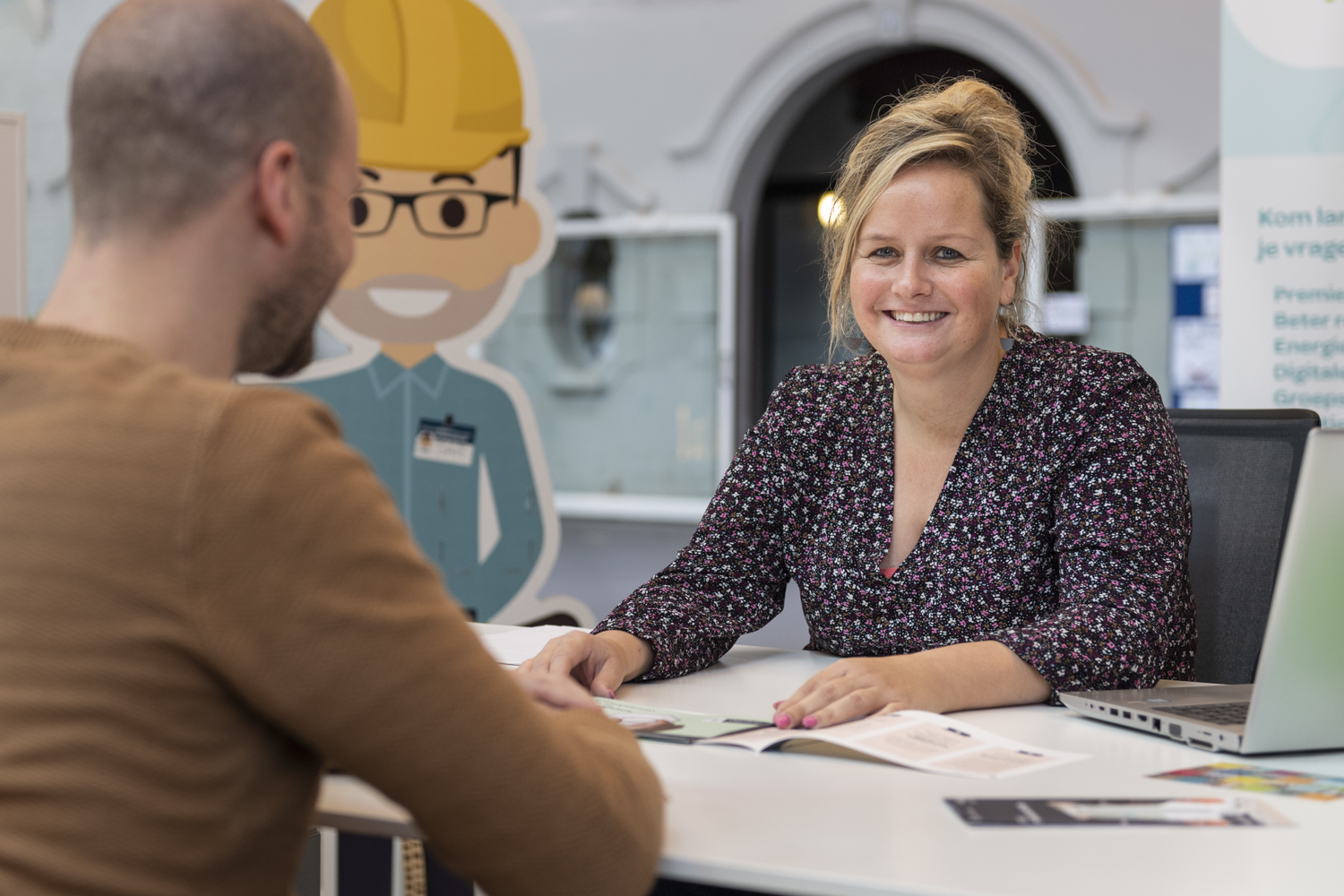 Advies
Persoonlijk advies en online tools.

Hulp bij uitvoering
Renovatiebegeleiding en groepsaankopen.

Financiering
Lening en premies.

Inspiratie
Energieke Krant, nieuwsbrief, IGEAN website,…
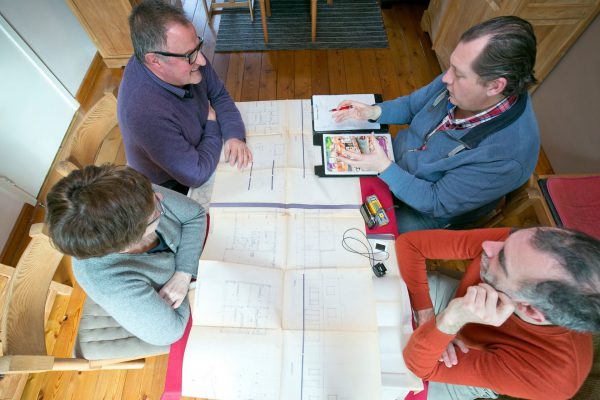 EnergieK huisadvies
ADVIES
Energiek Loket in jouw gemeente

CONTACTGEGEVENSWij zijn elke werkdag tussen 8u30 en 16u beschikbaar.

Maak online je afspraak om over jouw vragen te praten: www.igean.be/energiekloket 

Of richt je vragen naar onze mailbox energie@igean.be of op het nummer 03 350 08 08.
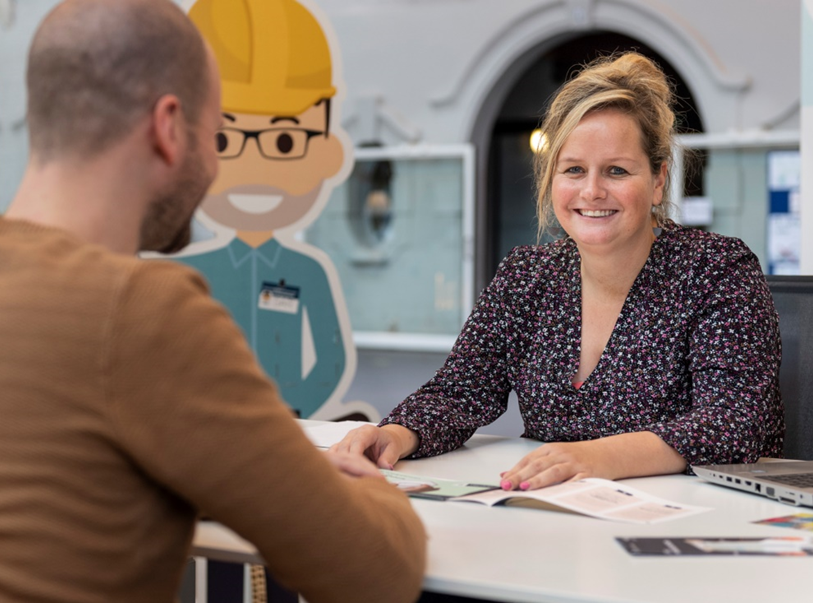 EnergieK huisadvies
TOOLS
Bouwen of verbouwen? Je grondig informeren en voorbereiden is al het halve werk. Of je nu een woning gaat bouwen of enkel renoveren... Deze tools helpen je bij jouw (ver)bouwproject om energie te besparingen, terugverdientijden en kosten te berekenen.

Meer info op www.igean.be/energiekhuis
Test je EPC
De zonnekaart
Vlaamse renovatielening en premies
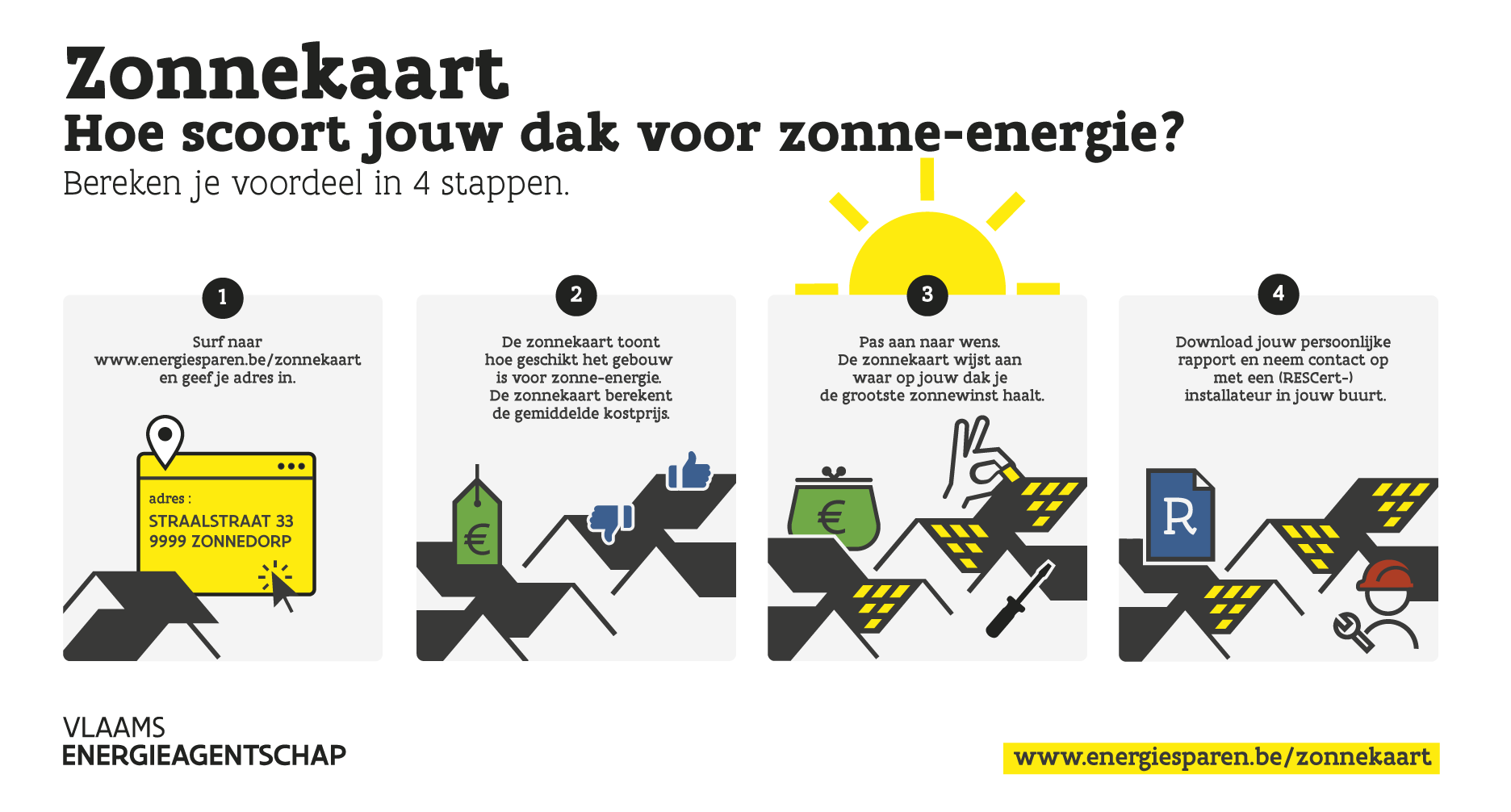 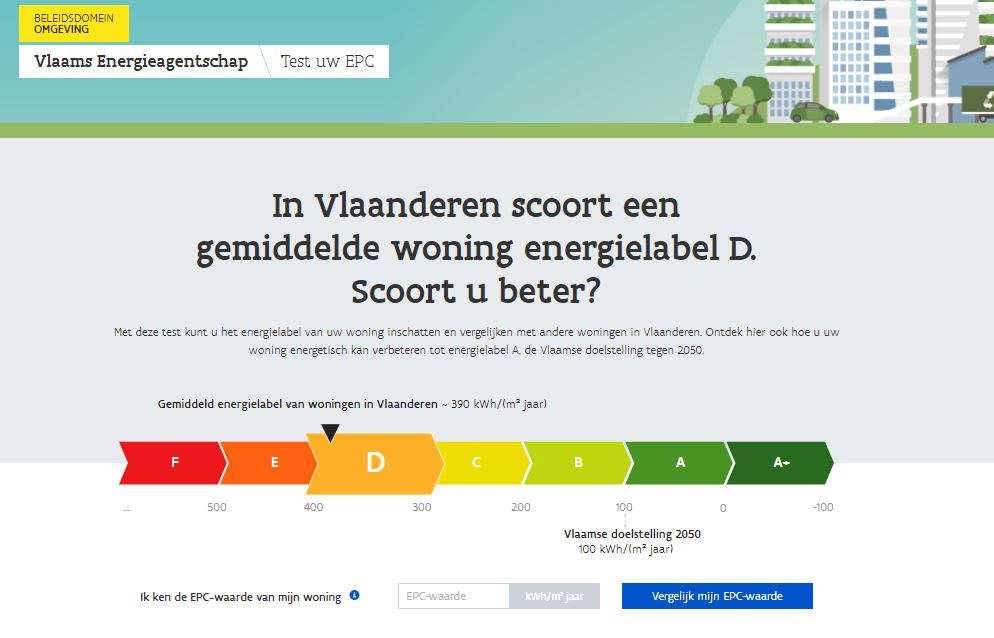 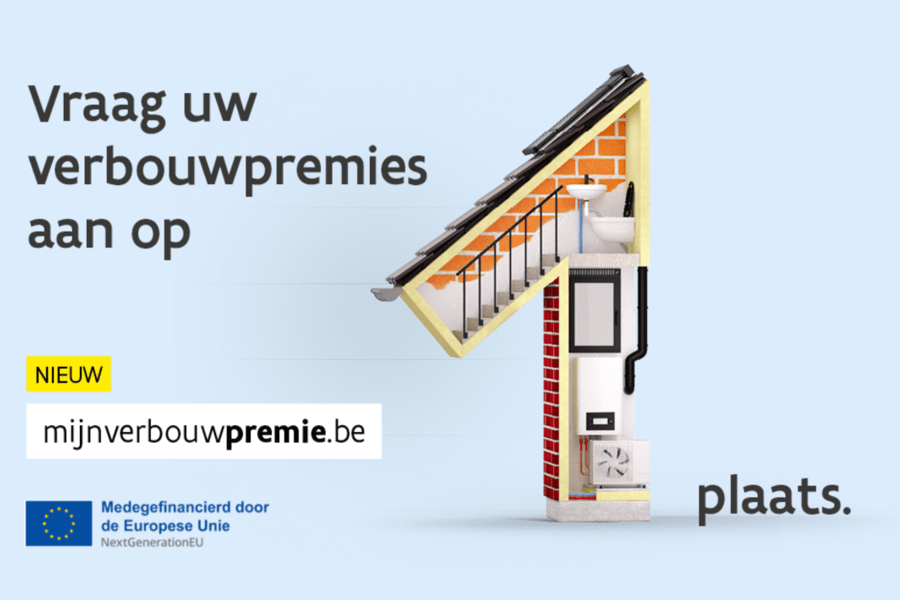 [Speaker Notes: De nieuwe Test-uw-EPC tool van het Vlaams Energie- en Klimaatagentschap, is een handig instrument om snel in te schatten hoe goed of slecht jouw woning presteert.

Via de zonnekaart van energiesparen kan je kijken hoe geschikt je dak is voor zonnepanelen en/of een zonneboiler, terugverdientijden berekenen, een inplantingsplan opstellen en met dit rapport naar een zonnepaneleninstallateur stappen.]
EnergieK huisFinanciering
MIJN VERBOUWLENING
Op zoek naar financiering voor je energetische renovatie? Het EnergieK huis helpt je bij de financiering van energetische maatregelen.
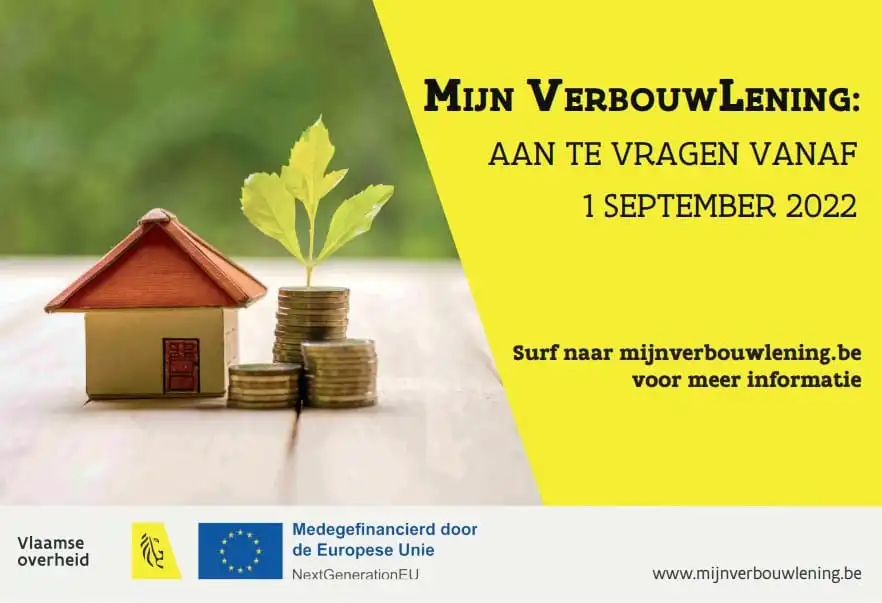 Mijn VerbouwLening (Vlaamse overheid) 

Min. 1250 euro tot max. 60.000 euro 
Max. looptijd = 25 jaar
2,25% JKP*
Kan NIET worden ingebracht op belastingaangifte
Voor renovaties die focussen op woningkwaliteit en/of verbeteren energieprestatie.
* simuleer je rente via https://apps.energiesparen.be/simulators/rente-simulator
EnergieK huisFinanciering
MIJN VERBOUWPREMIE
Voortaan één online loket voor Vlaamse renovatie-en energiepremies.
Mijn VerbouwPremie (Vlaamse overheid) 

Voor renovaties die focussen op woningkwaliteit en/of verbeteren energieprestatie
Premiebedrag is afhankelijk van je gezinsinkomen en gezinssamenstelling.

Let op! Vergeet zeker de gemeentelijke premies niet.
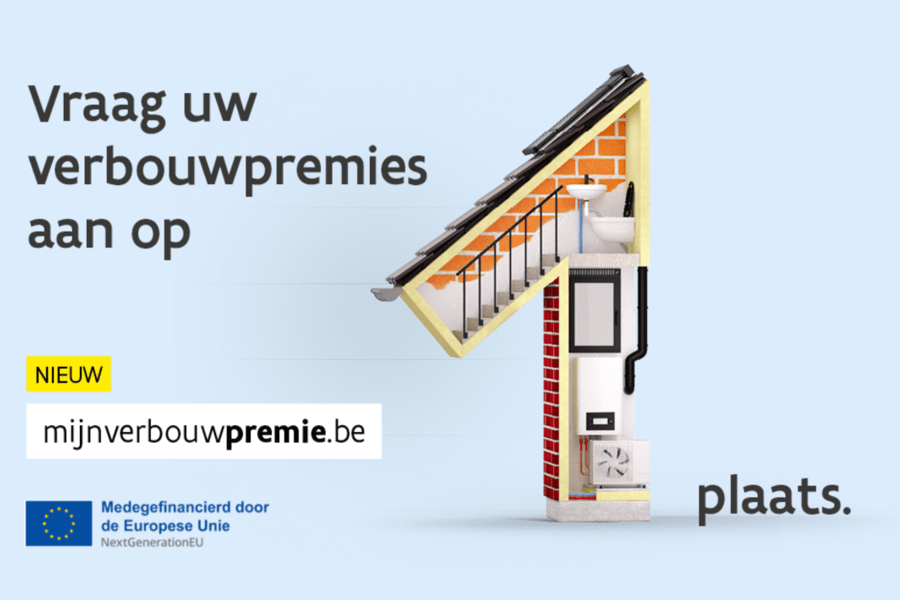 * simuleer je rente via https://apps.energiesparen.be/simulator-mijnverbouwpremie
EnergieK huisHulp bij uitvoering
MIJN VERBOUWBEGELEIDING
Heb je concrete renovatie plannen en zie je ook de bomen niet meer door het bos? Dan is renovatiebegeleiding iets voor jou.
Renovatieadvies aan het loket in je gemeente

Renovatiebegeleiding aan huis (bij concrete renovatieplannen)
Het EnergieK loket komt naar je toe
Samen renoveren
[Speaker Notes: Met de campagne ‘Het EnergieK Loket komt naar je toe’ werkt de gemeente Brasschaat samen met het EnergieK huis van IGEAN. Het EnergieK huis zorgt voor gratis en onafhankelijke ondersteuning om je energiefactuur te verlagen. In jouw buurt gaan we nog een stap verder en komt onze renovatiecoach langs voor een persoonlijk advies.]
Samen renoveren wat gaan we doen?
Het EnergieK huis zal een week lang ter beschikking staan van de bewoners van ‘Wijk Buizegem’.
	
     Vanaf vrijdag 1 december 

Afhankelijk van je vraag komt een medewerker van het EnergieK huis langs bij je thuis. 

Met focus op
Begeleiden bij het energiezuiniger maken van je woning.
Aanbieden van onafhankelijk advies.
Hulp bij de financiering. 
Ondersteuning bij alle andere vragen rond energie vb. je energiefactuur of installeren van pv-panelen
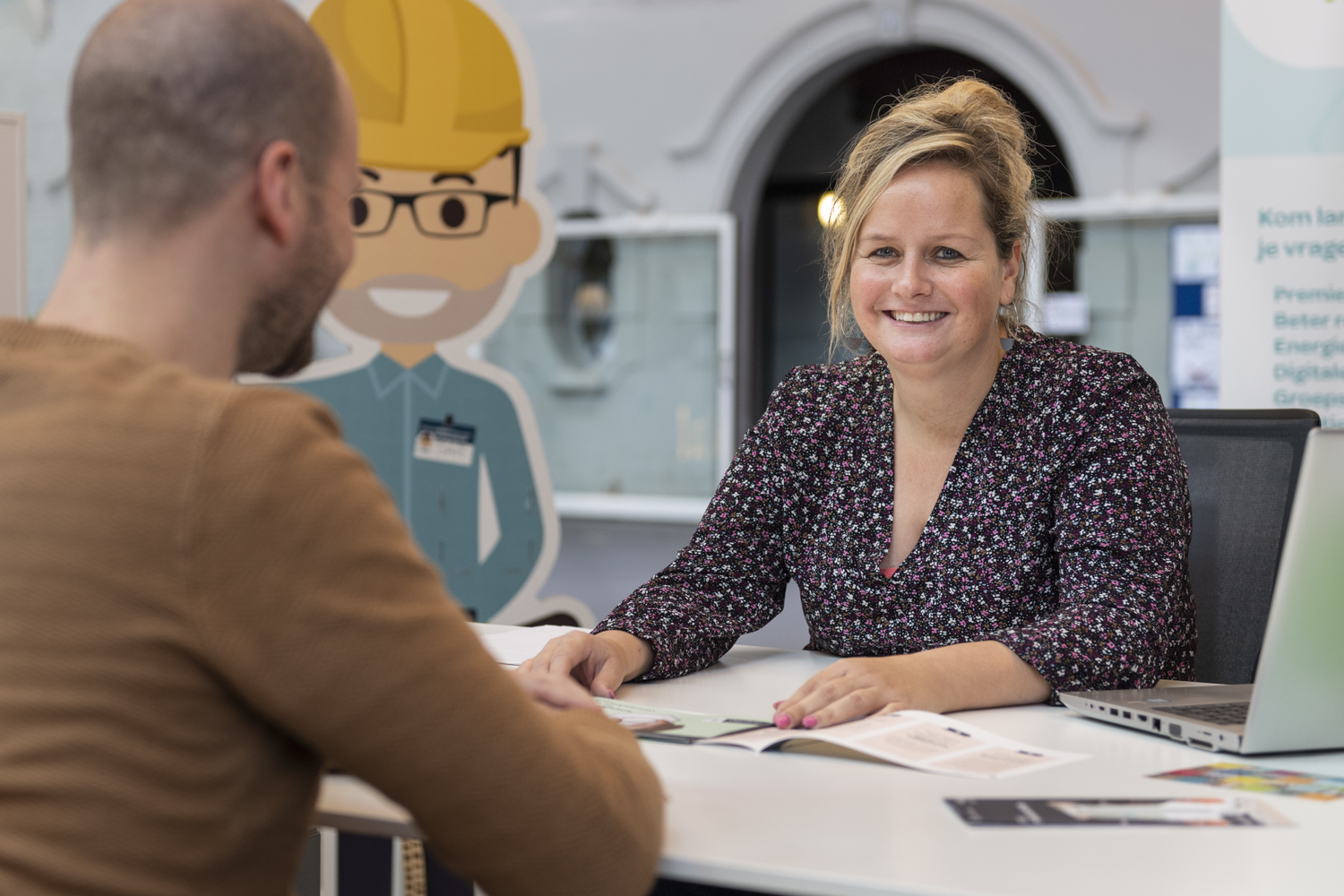 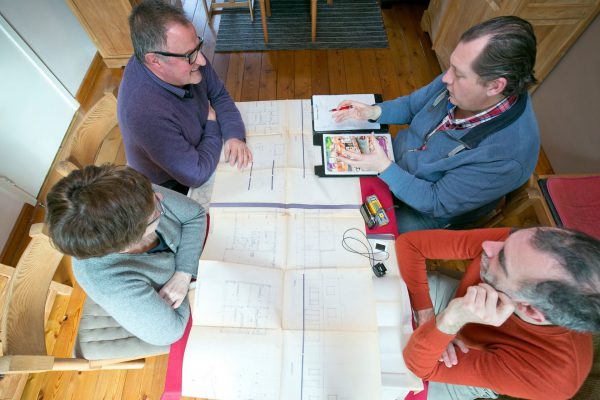 [Speaker Notes: We luisteren eerst naar je wensen en behoeften. We kijken hoe energiezuinig je woning is en welke maatregelen je nog kan nemen om je woning klaar te stomen voor de toekomst. Uiteindelijk beslis jij zelf welke maatregelen je wil uitvoeren en of je verdere renovatiebegeleiding wenst.]
Renovatieadvies aan huis
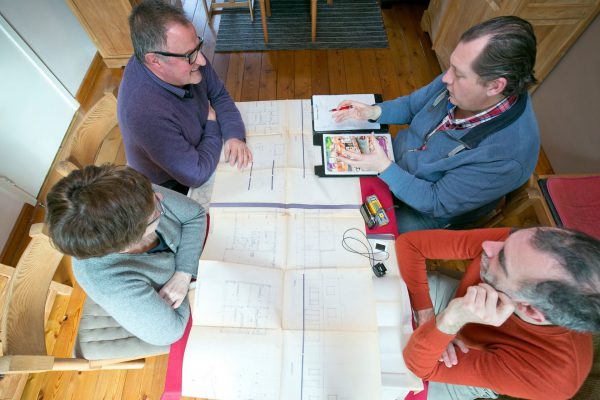 Een medewerker geeft gratis basisadvies bij vragen rond energetische maatregelen in de woning. 
Jij kiest zelf of je maatregelen wil uitvoeren. Daarna kan je kiezen om je verder te laten begeleiden door een renovatiebegeleider.
Wat kan je verwachten: 
Gesprek van 50 min. in de woning.
Inzicht in het EPC label van de woning via de tool ‘Test je EPC’.
Informatie over mogelijke premies.
Inzicht in mogelijke financieringsmogelijkheden (Mijn VerbouwLening).
Samen renoverenhoe werkt dat?
Belangrijk om te weten:
advies aan huis is volledig gratis. 
Wil je verder aan de slag gaan met het advies. Dan kan je terecht bij een BENOvatiecoach van het EnergieK huis. Hij of zij zal je verder ontzorgen en de werken opvolgen.
Wanneer men instapt, is er geen enkele aankoop verplichting tot het moment dat een offerte van een aannemer is bevestigd.
De inwoner beslist mee over welke aannemers(wel of zeker niet) worden gecontacteerd.
De inwoner kiest met welke aannemer finaal wordt samengewerkt, er is geen verplichting.
Samen renoverenInteressant? Meld je aan
Met welke vragen kunnen wij je helpen?
Hoe laat ik mijn energiefactuur dalen?
Kom ik in aanmerking voor premies en de Mijn VerbouwLening?
Onafhankelijk advies 
Welke energetische maatregelen neem ik best eerst?
Meld je aan! 
Bel naar 03 350 08 08 voor een afspraak of meld je vandaag nog aan voor een afspraak.
[Speaker Notes: Wat is een wijkrenovatietraject? Met welke vragen kunnen we bij het loket terecht? Aan welke acties kan de wijk deelnemen? 
renovatiebegeleiding aan huis, energielening, premies en onafhankelijk advies.
Let op! minstens enkele weken vooraf, zodat bewoners de kans krijgen om zich in te schrijven voor een huisbezoek of afspraak in het loket.
Wijk bewoners kunnen zich na de publieksvoorstelling/brief aanmelden voor een huisbezoek. Dat huisbezoek zal worden uitgevoerd door de renovatie expert. (huisbezoek steeds op afspraak)
EN/OF
      een brief waarin dit traject wordt aangekondigd.]
Samen renoverenInteressant? Meld je aan
Advies aan huis  
Vrijdag 1 december 
Vrijdag 8 december 
Vrijdag 15 december 
Donderdag 30 november 
Woensdag 27 december
Hoe kan je deelnemen? Schrijf je in  na de infosessie
pauze
[Speaker Notes: Met de campagne ‘Het EnergieK Loket komt naar je toe’ werkt de gemeente Brasschaat samen met het EnergieK huis van IGEAN. Het EnergieK huis zorgt voor gratis en onafhankelijke ondersteuning om je energiefactuur te verlagen. In jouw buurt gaan we nog een stap verder en komt onze renovatiecoach langs voor een persoonlijk advies.]
Renovatiebegeleidingvzw Klimaatwerf
[Speaker Notes: Met de campagne ‘Het EnergieK Loket komt naar je toe’ werkt de gemeente Brasschaat samen met het EnergieK huis van IGEAN. Het EnergieK huis zorgt voor gratis en onafhankelijke ondersteuning om je energiefactuur te verlagen. In jouw buurt gaan we nog een stap verder en komt onze renovatiecoach langs voor een persoonlijk advies.]
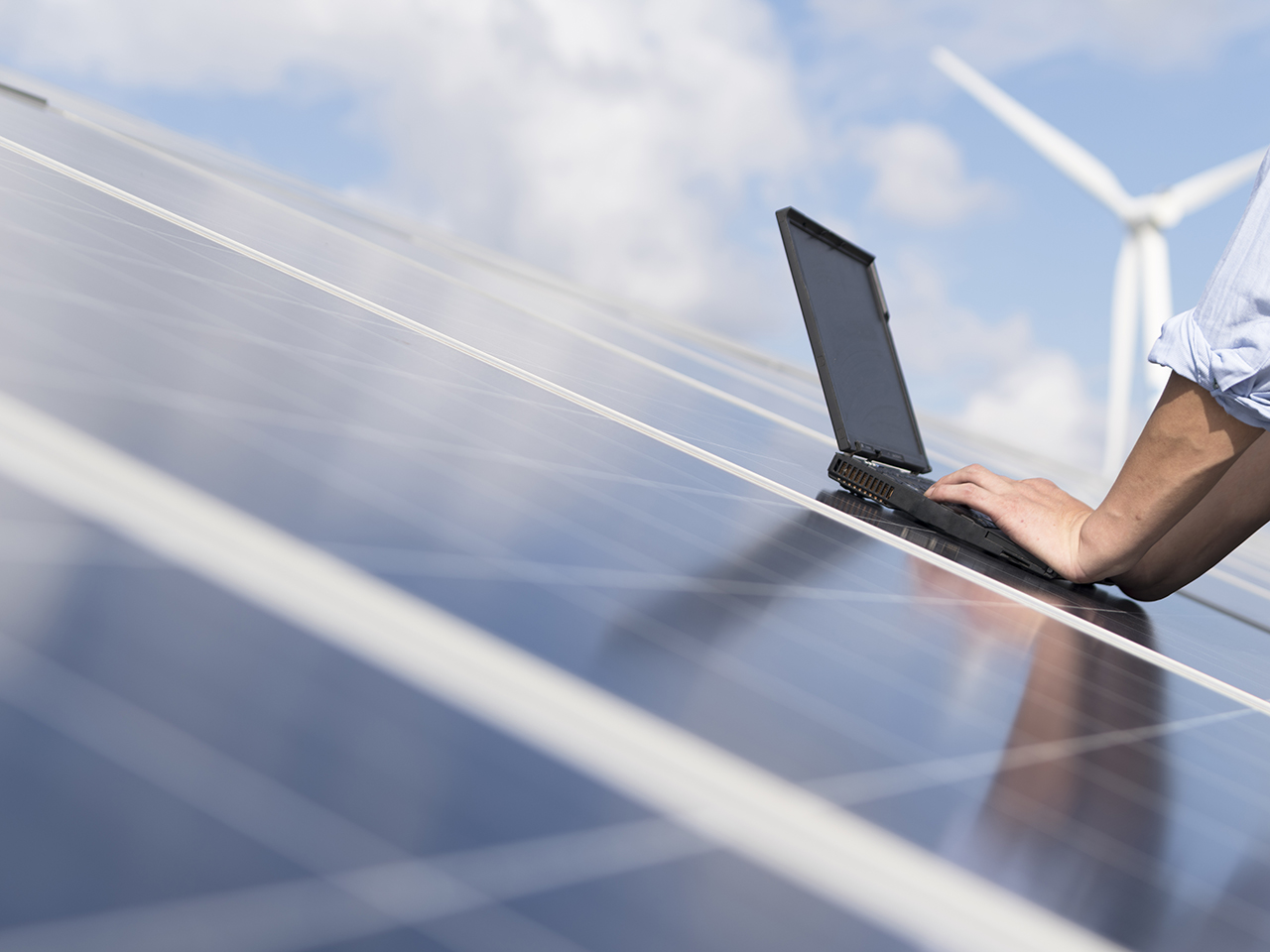 Wie zijn wij?
VZW Klimaatwerf = samenwerking
Zonnewind en ZuidtrAnt
Wat is een energiecoöperatie? 
Voor en door burgers
Bedrijf = Coöperatieve venootschap 
Lid worden via aandeel kopen
Samen investeren in opwekking van hernieuwbare energie
Stem in de vergadering
[Speaker Notes: Lokale besturen helpen bij de uitvoering van hun klimaatplannen
Op maat – elke gemeente is anders
Complementair aan partners zoals IGEAN, VEB, Kamp C
Zoveel mogelijk gezinnen helpen overstappen van fossiele brandstoffen naar duurzame energie
Kwaliteit en kostprijs van een renovatie verbeteren 
Zoeken naar collectieve oplossingen voor duurzame energie]
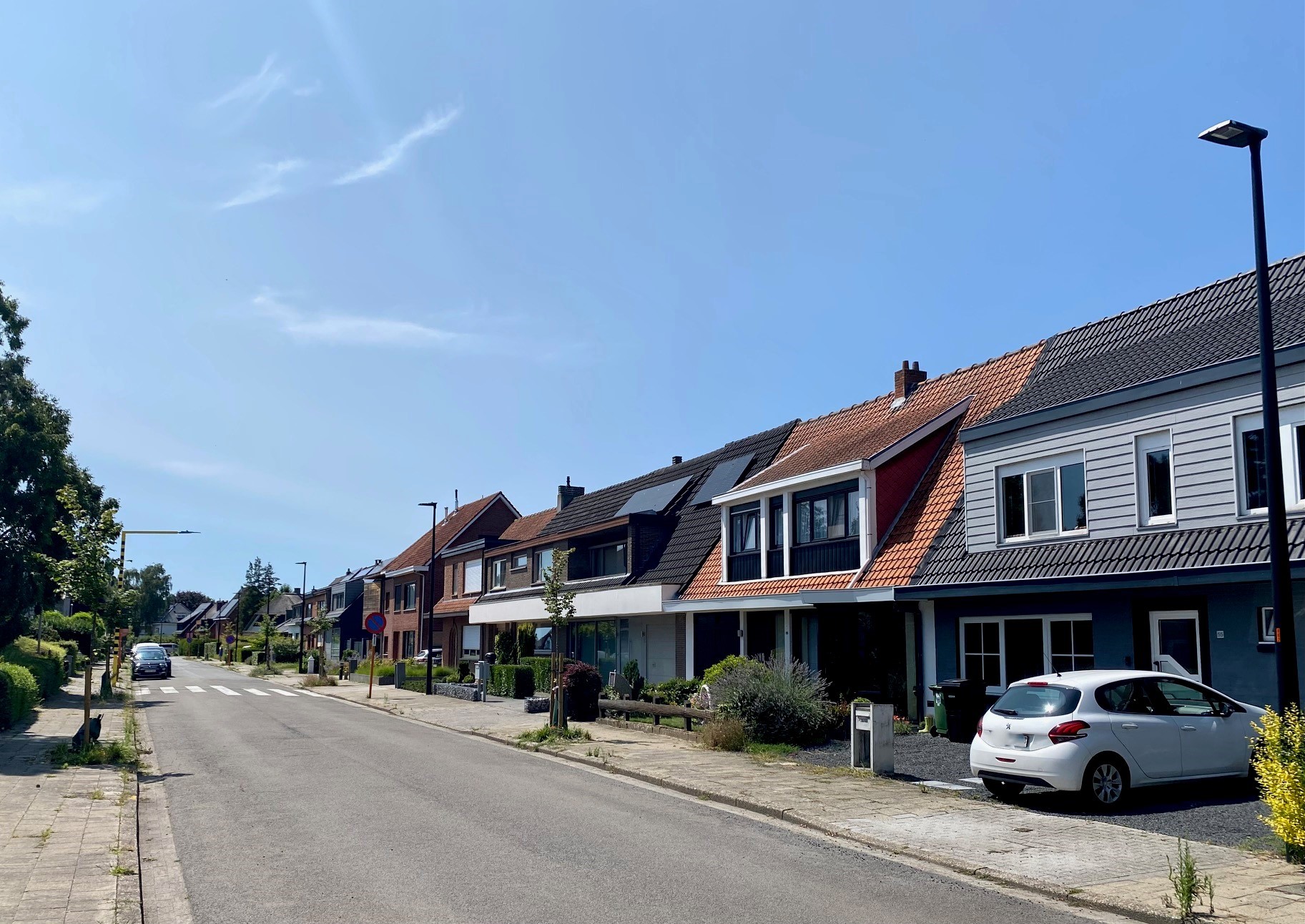 Waarom doen we dit?
Broeikasgasuitstoot moet dalen  85% tegen 2050
Tegen 2050 moet EPC label van alle woningen = woning gebouwd in 2015
Per jaar moet 3% van alle woningen  A-label
Renovatieverplichting bij aankoop van een woning
[Speaker Notes: Lokale besturen helpen bij de uitvoering van hun klimaatplannen
Op maat – elke gemeente is anders
Complementair aan partners zoals IGEAN, VEB, Kamp C
Zoveel mogelijk gezinnen helpen overstappen van fossiele brandstoffen naar duurzame energie
Kwaliteit en kostprijs van een renovatie verbeteren 
Zoveel mogelijk gezinnen helpen overstappen van fossiele brandstoffen naar duurzame energie
Zoeken naar collectieve oplossingen voor duurzame energie
Ruimer dan alleen renoveren  mobiliteit, vergroening, ect.
Op weg naar een hernieuwbare energie gemeenschap]
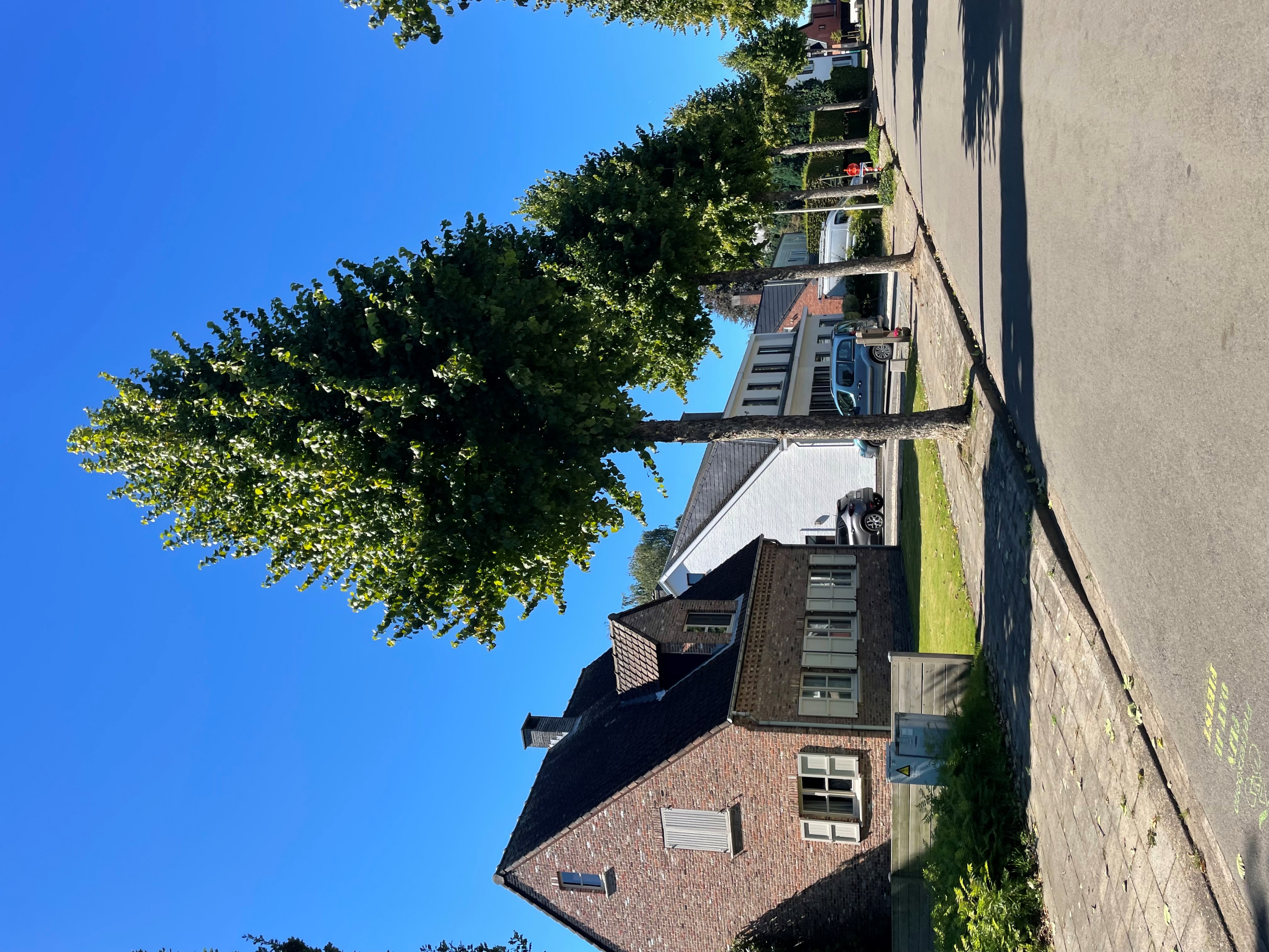 Wat is de bedoeling?
Warmtevraag laten dalen 
Overige warmtevraag verduurzamen
Kwaliteit en kostprijs renovatie verbeteren
Zoveel mogelijk gezinnen van fossiele brandstoffen naar duurzame energie
[Speaker Notes: Lokale besturen helpen bij de uitvoering van hun klimaatplannen
Op maat – elke gemeente is anders
Complementair aan partners zoals IGEAN, VEB, Kamp C
Zoveel mogelijk gezinnen helpen overstappen van fossiele brandstoffen naar duurzame energie
Kwaliteit en kostprijs van een renovatie verbeteren 
Zoveel mogelijk gezinnen helpen overstappen van fossiele brandstoffen naar duurzame energie
Zoeken naar collectieve oplossingen voor duurzame energie
Ruimer dan alleen renoveren  mobiliteit, vergroening, ect.
Op weg naar een hernieuwbare energie gemeenschap]
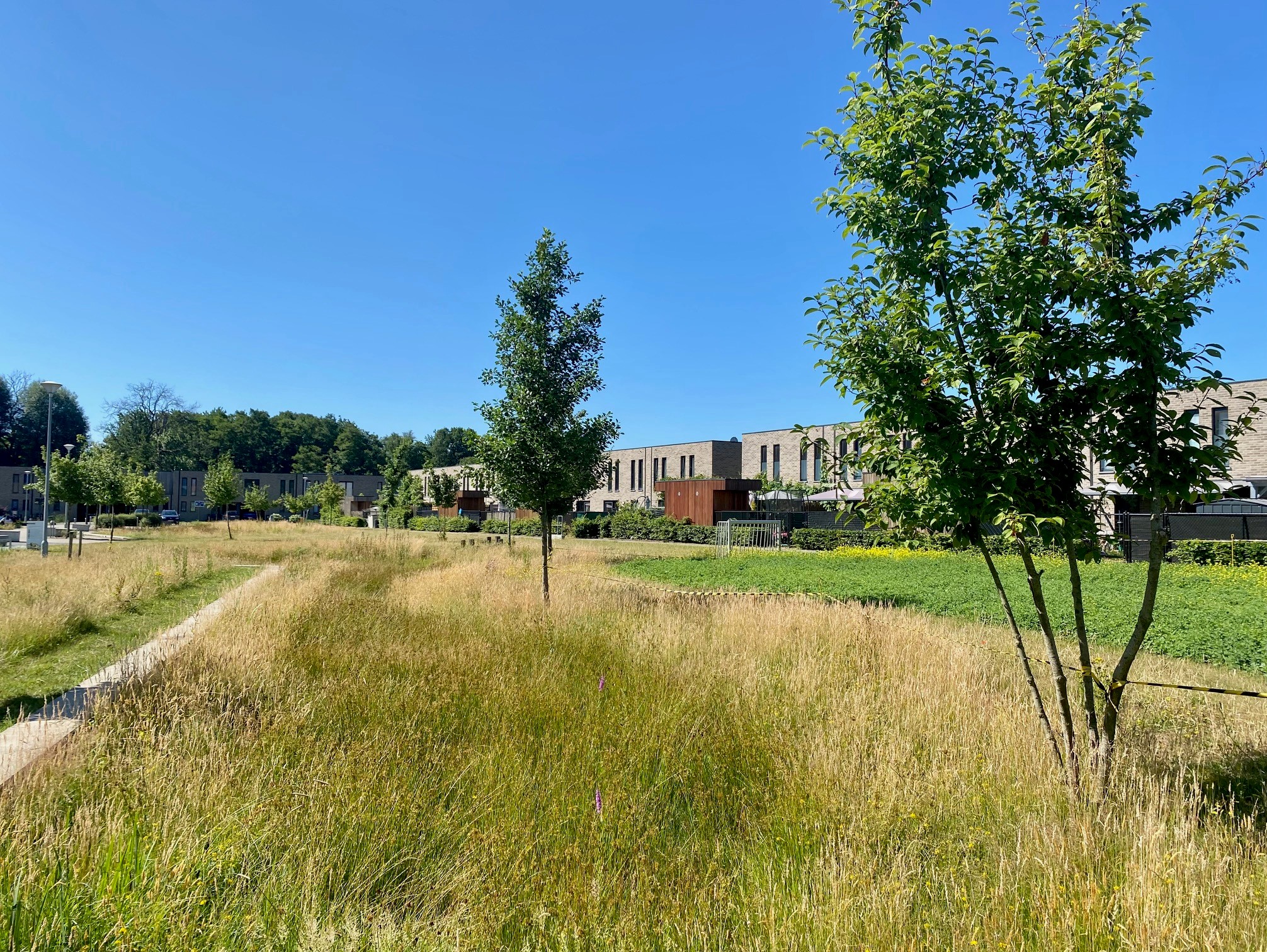 Burenwerf loopt in...
Bloemenwijk, Zoersel
De Stevens en De Linden, Zandhoven
De Vredewijk, Hove
De Altenawijk, Kontich
Buizegem, Edegem
En binnenkort in Schoten
[Speaker Notes: Lokale besturen helpen bij de uitvoering van hun klimaatplannen
Op maat – elke gemeente is anders
Complementair aan partners zoals IGEAN, VEB, Kamp C
Zoveel mogelijk gezinnen helpen overstappen van fossiele brandstoffen naar duurzame energie
Kwaliteit en kostprijs van een renovatie verbeteren 
Zoeken naar collectieve oplossingen voor duurzame energie]
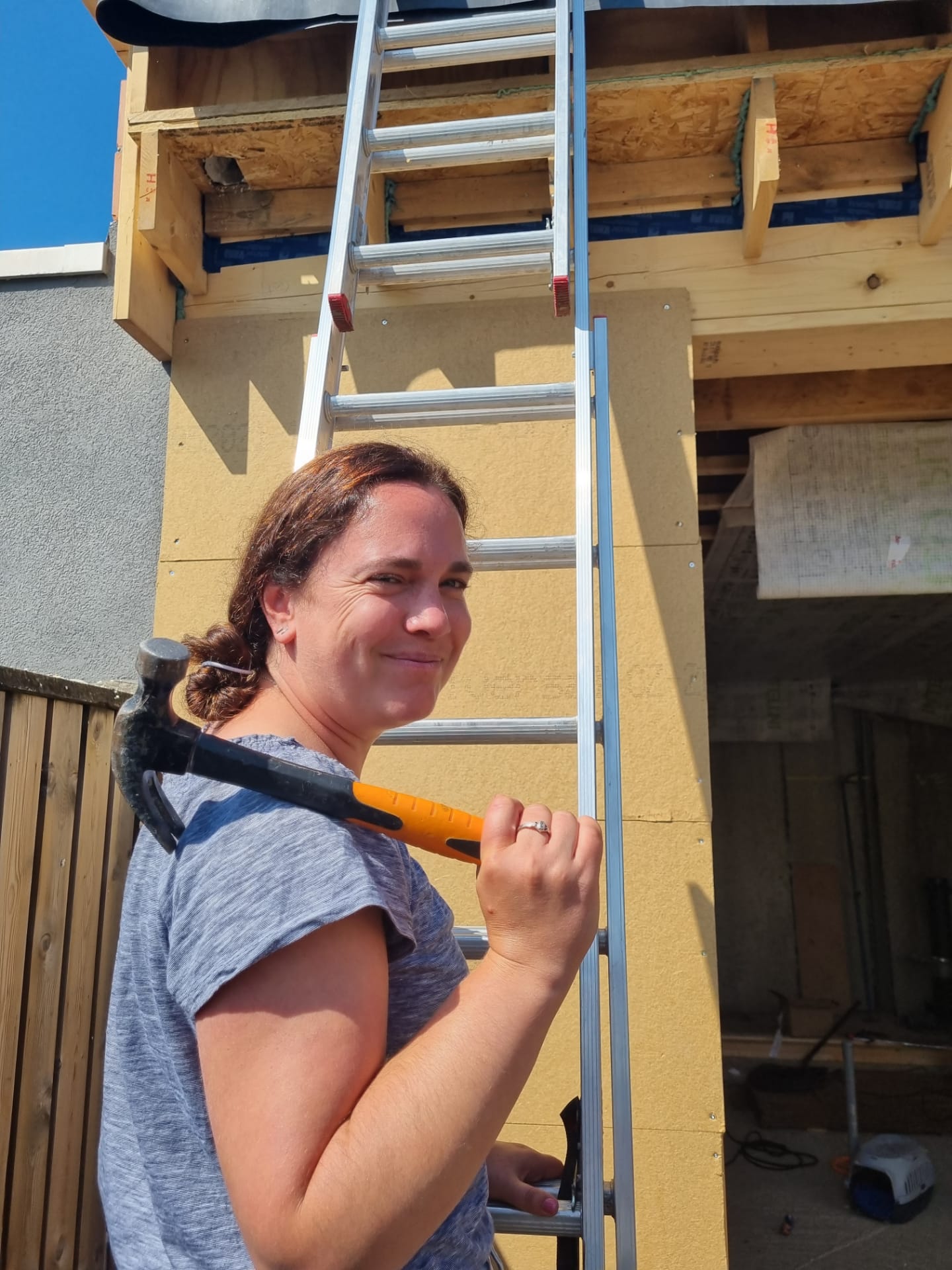 Wat is het aanbod?
Renovatiewerf
Groepsaanbod isolatie
Zonnewerf
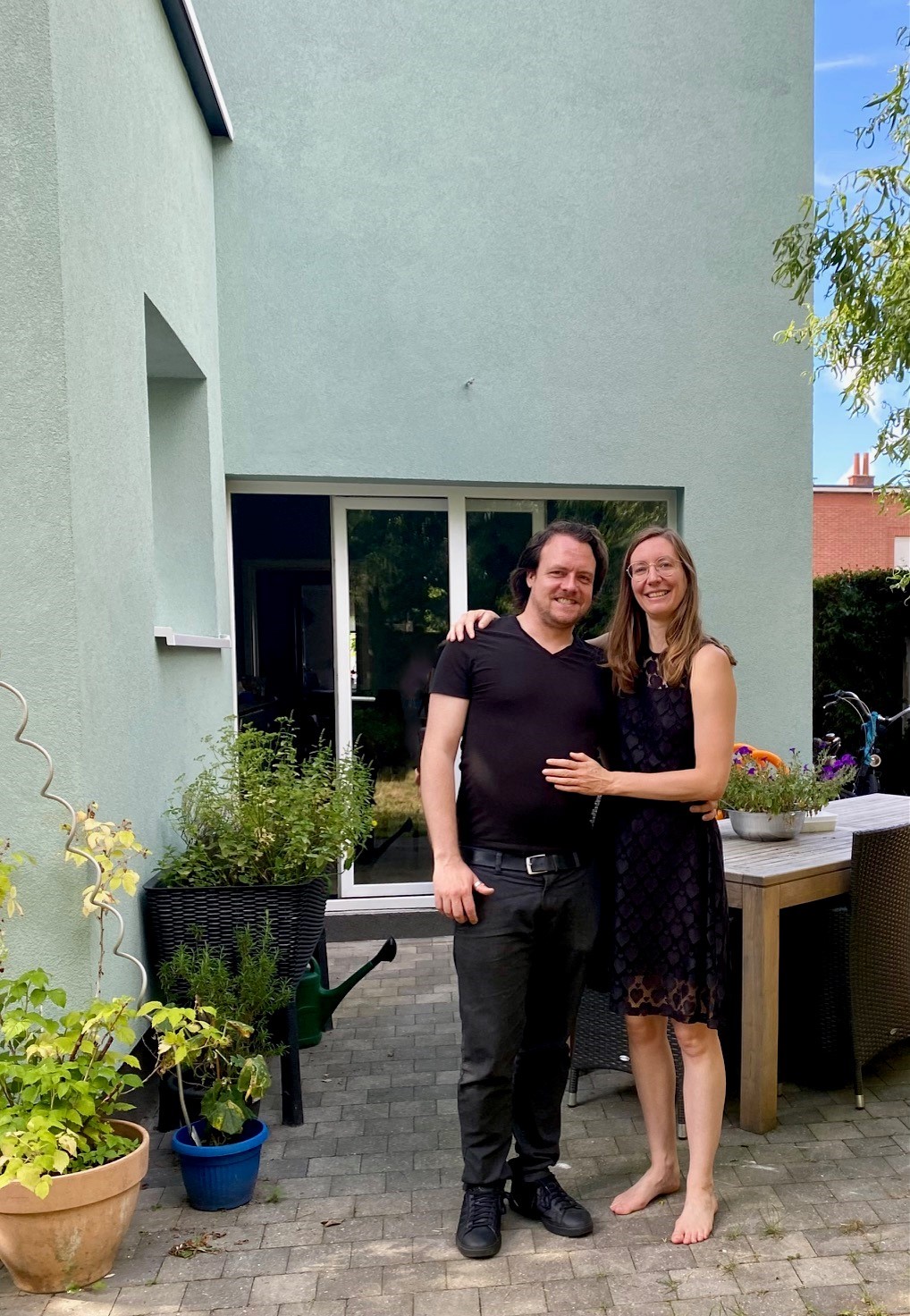 Aan de slag met een straf plan
Tijdelijk gratis dankzij subsidie via IGEAN. EPC moet opgemaakt zijn voor 31/12/’23
Altijd van start met een EPC
Concreet en haalbaar stappenplan
Begeleiding bij aanvragen van offertes
Controle na de werken
Einde werken = stop EPC

Prijs? 
Begeleiding = gratis (via burenpremie)
Opmaak EPC = 250 EUR (excl. BTW)
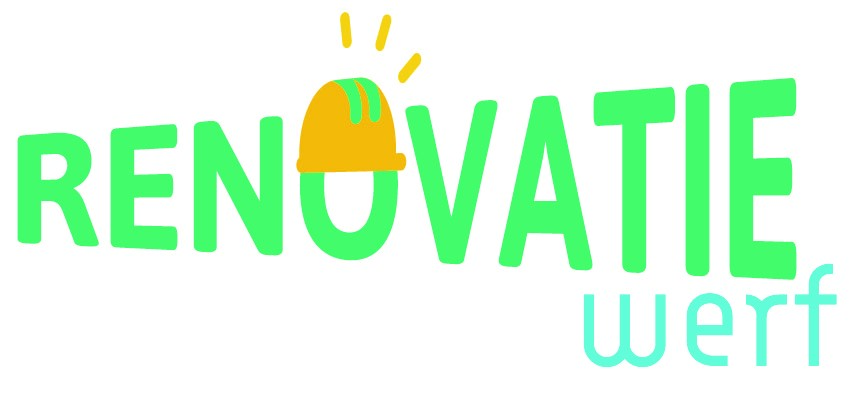 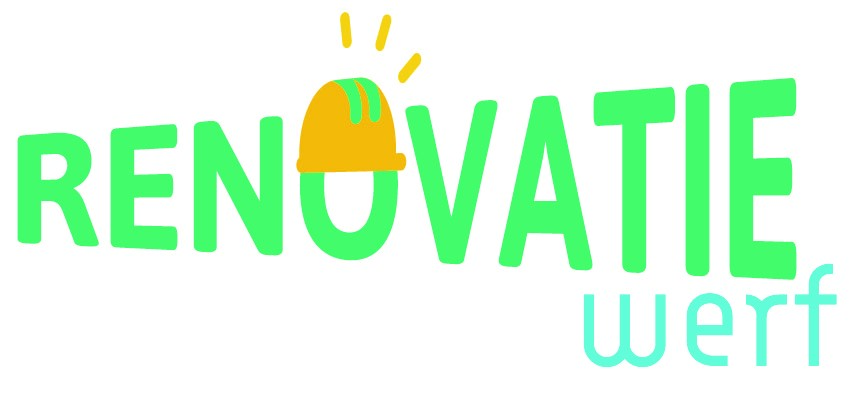 Hoe verloopt een project?
[Speaker Notes: Na inschrijven via onze website wordt je opgebeld door een van onze eigen medewerkers en die zal je wat vragen stellen over je renovatieplannen. Na dit gesprek ben je overtuigd om verder te gaan, dan vragen we je om een offerte te ondertekenen voor de opmaak van het EPC want dit is onze basis. Dan betaal je 250 EUR excl. BTW.  Vervolgens komt een EPC-deskundige op huisbezoek en zal daarbij je woning opmeten en doorlopen om alle onderdelen zoals dak, kelder, muren, ramen, verwarmingsinstallatie grondig te bekijken. Op basis van dit onderzoek wordt een persoonlijk verbouwingsplan opgemaakt. In stap 3 komt onze benovatiecoach erbij en wordt het stappenplan samen met de EPC deskundige, de benovatiecaoch en natuurlijk de eigenaar besproken. Dit gesprek verloopt digitaal. Tijdens dit gesprek wordt bekeken welke maatregelen haalbaar zijn en pas als je overyuigd bent om effectief te renoveren wordt het stappenplan ondertekend.]
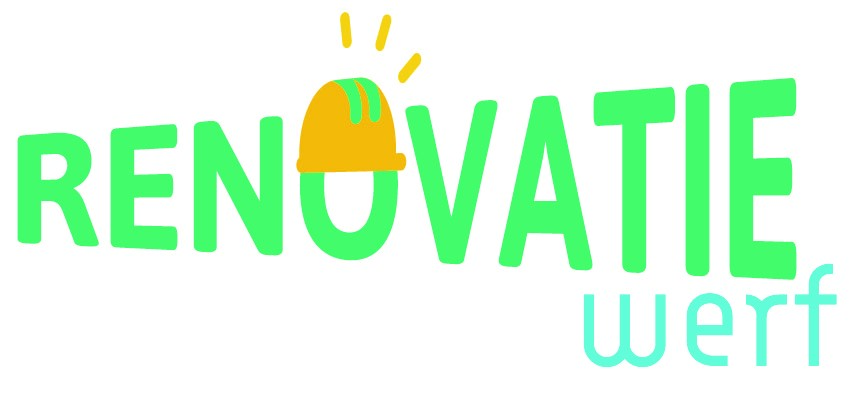 Groepsaanbod isolatie
Welke werken?
Dak- en zoldervloer isolatie
Spouwmuurisolatie
Kelderplafond isolatie
Beglazing
Hoe werkt het?
Klimaatwerf zoekt aannemer(s)
Vastgelegde prijzen per m2
Inschrijven via www.klimaatwerf.be
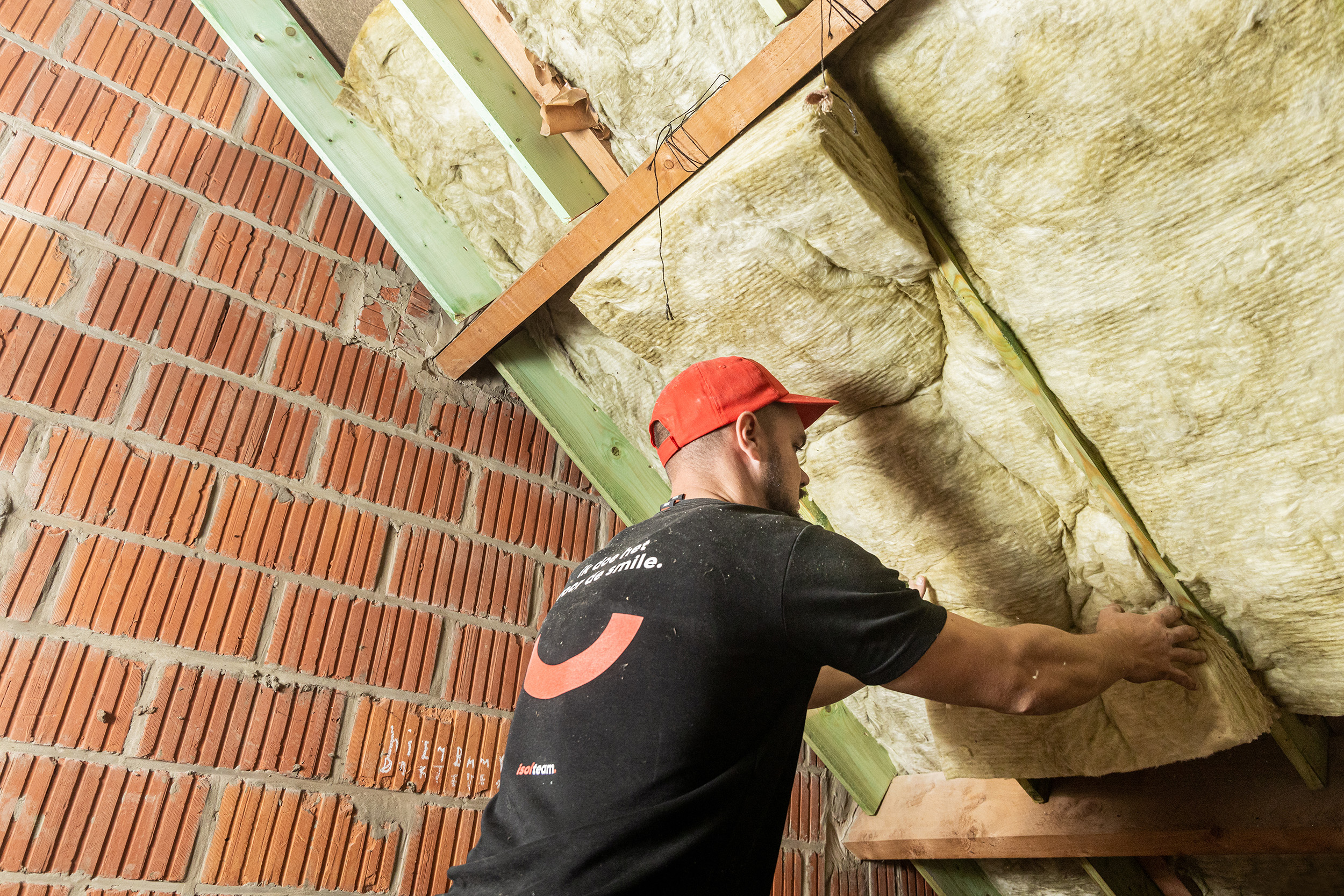 Samenaankopen isolatie
Hoe verloopt een project?
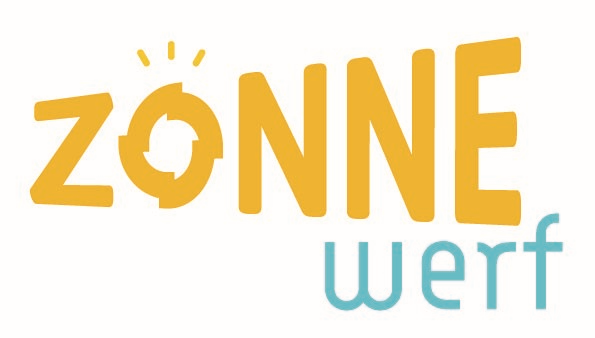 Naar zon op je dak
Stap voor stap aanpak
Onafhankelijk advies
4 leveranciers
Goede prijs en kwaliteitscontrole
Opvolging

Prijs? Gratis advies en begeleiding
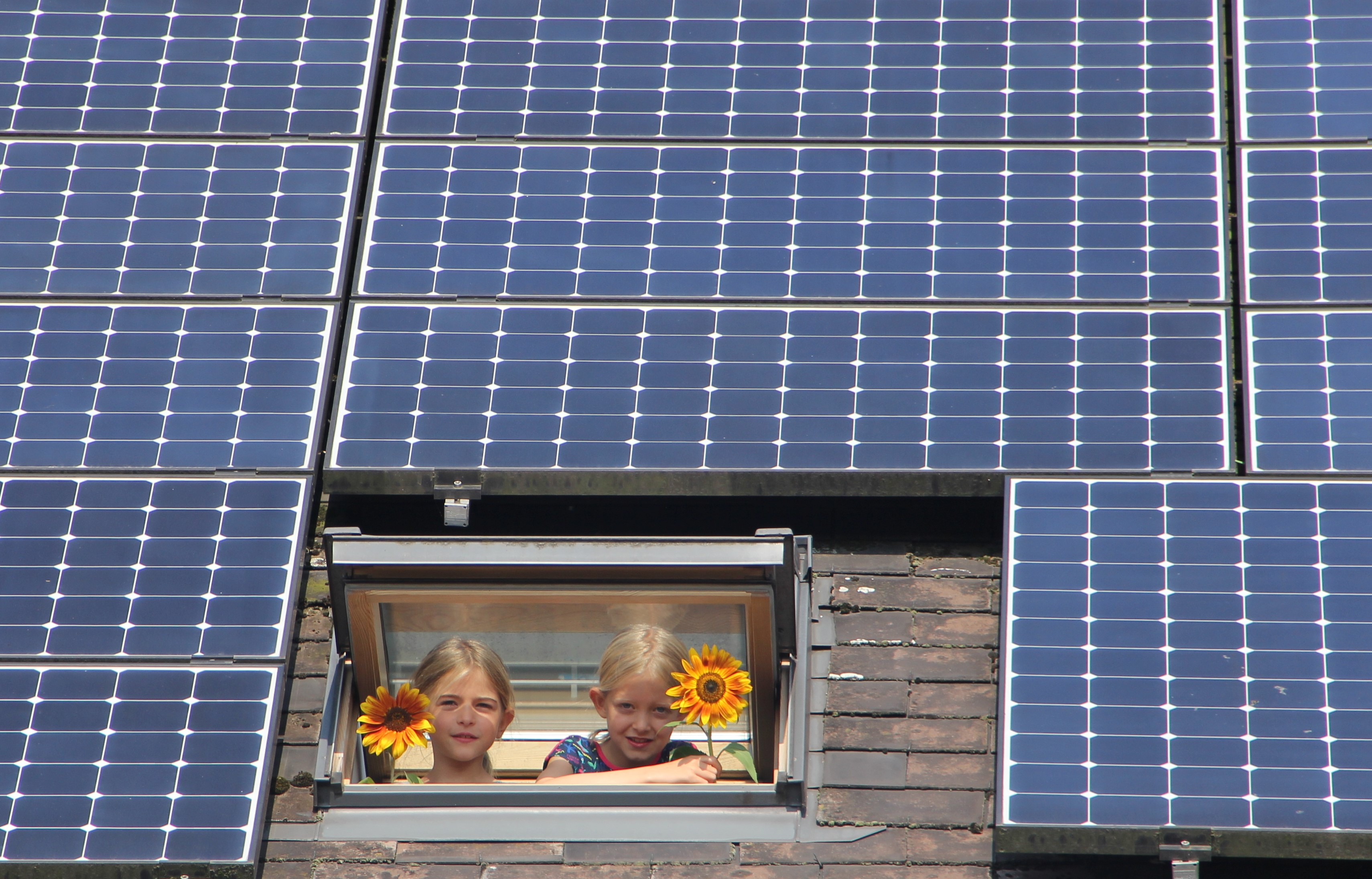 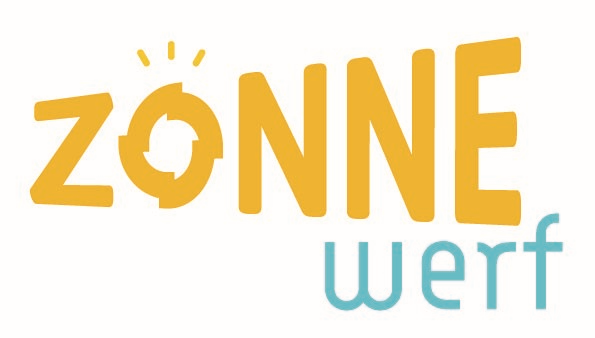 Hoe verloopt een project?
Hoe kan je deelnemen?
[Speaker Notes: Met de campagne ‘Het EnergieK Loket komt naar je toe’ werkt de gemeente Brasschaat samen met het EnergieK huis van IGEAN. Het EnergieK huis zorgt voor gratis en onafhankelijke ondersteuning om je energiefactuur te verlagen. In jouw buurt gaan we nog een stap verder en komt onze renovatiecoach langs voor een persoonlijk advies.]
Hoe kan je deelnemen? Schrijf je in via www.klimaatwerf.be
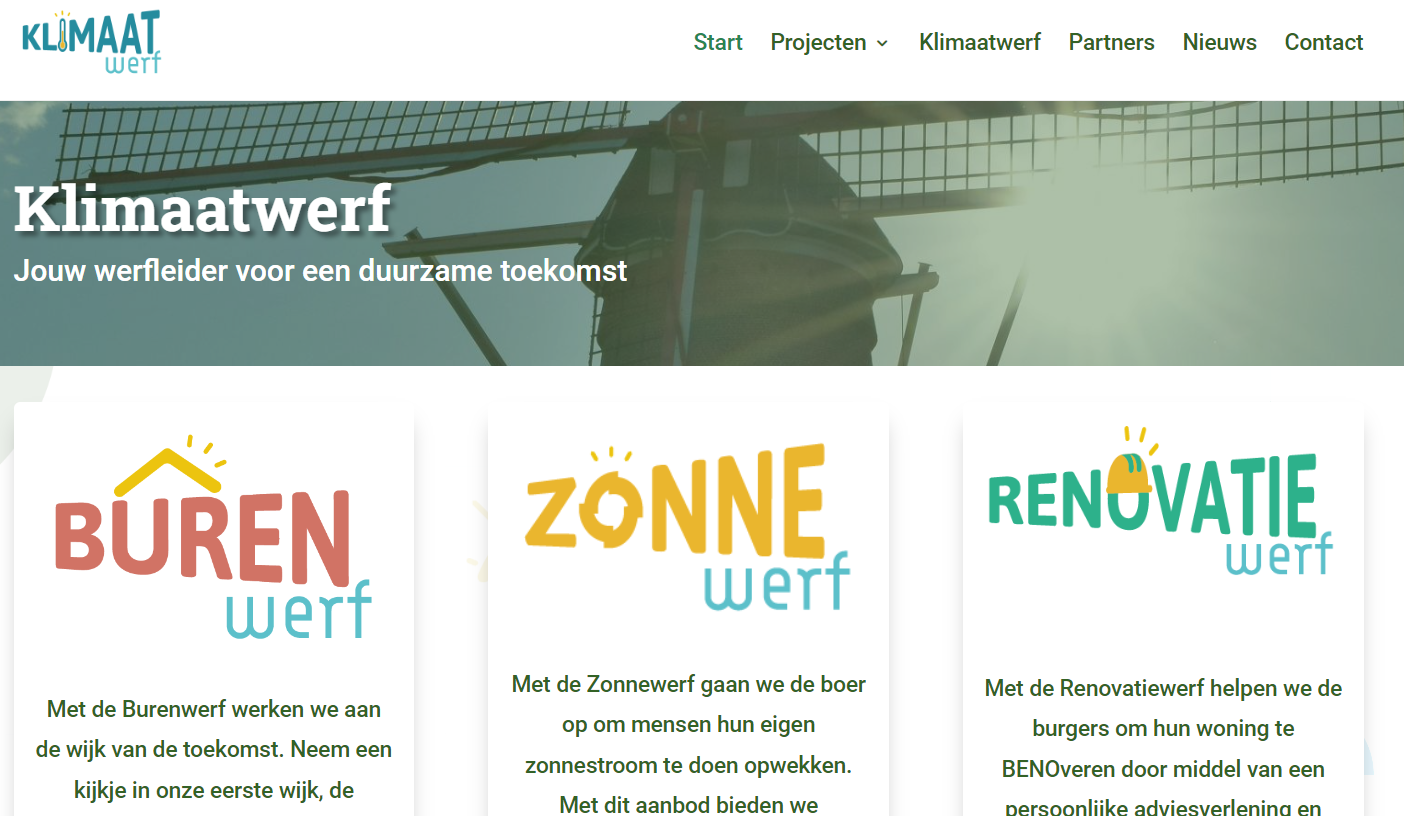 Vragen?